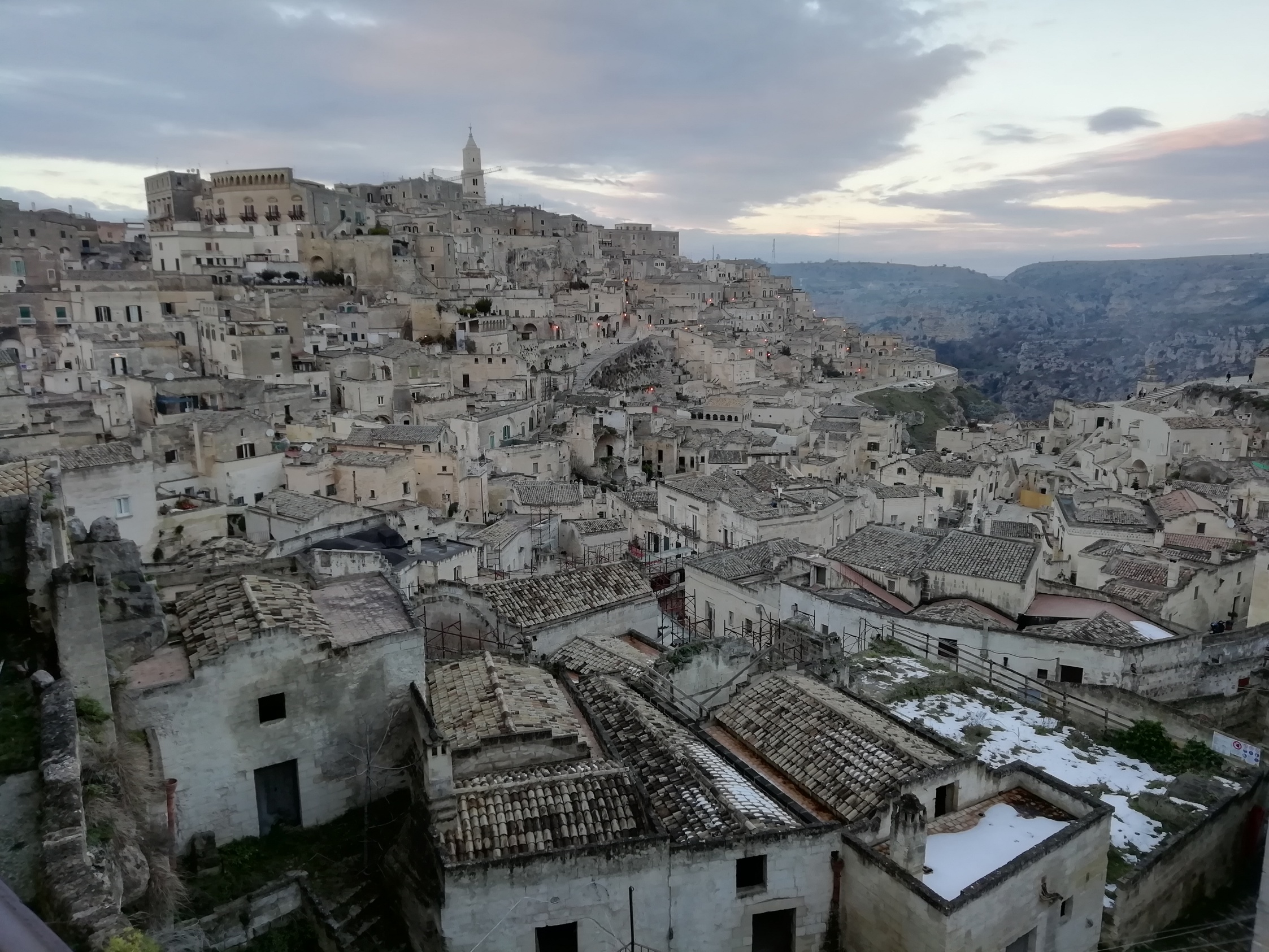 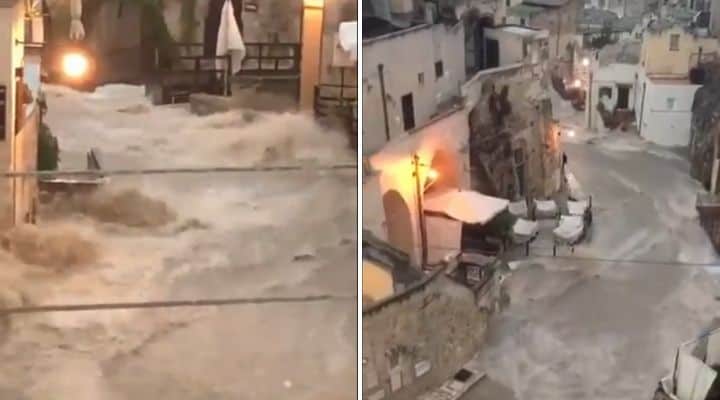 Il Presidente Tacopina oggi in Piazza San Marco.
Un presidente unico, per una città unica al mondo #AcquaAlta# #ArancioNeroVerde#
L’Italia in 300 immagini,
Touring Club Italiano, 
Milano 1956
Carlo Levi, Lucania ‘61. Matera, Museo Nazionale di Palazzo Lanfranchi